Nové Město
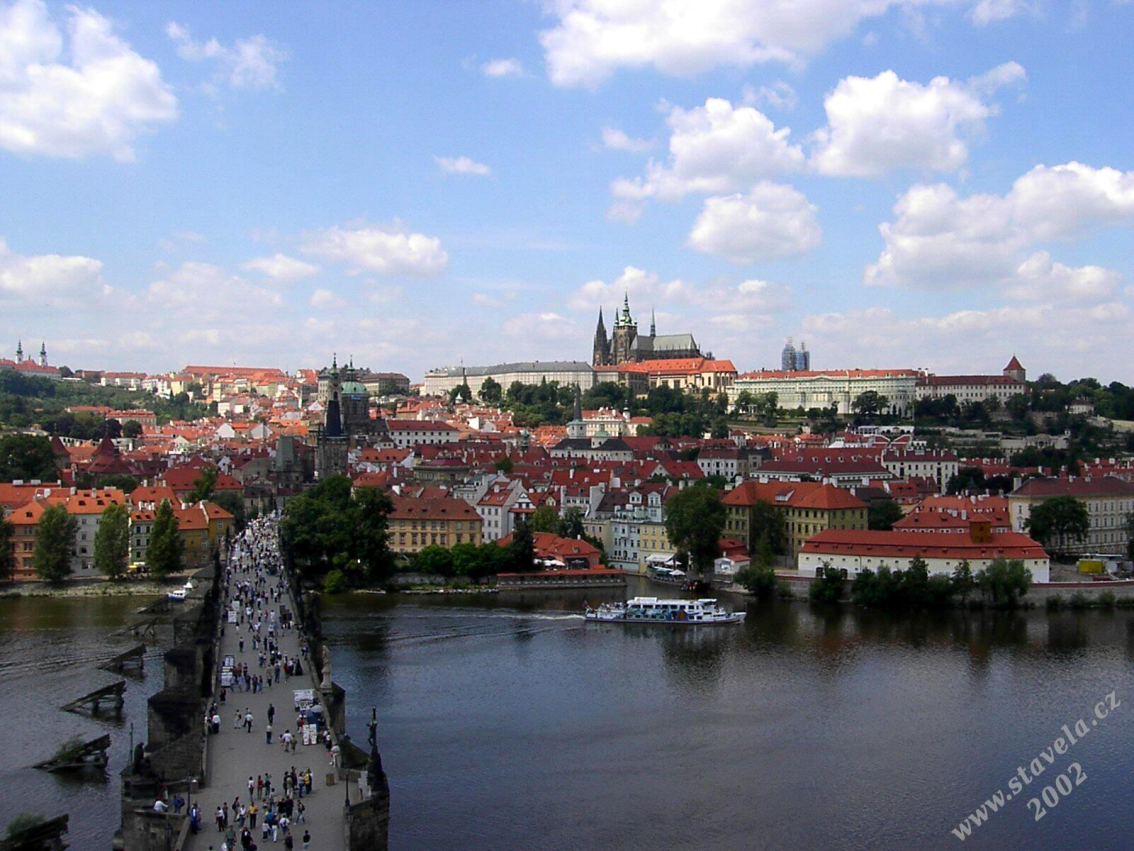 Niels Morsink
Rosemarijn Steenberg
Nové Město
De Nieuwe Stad (Tsjechisch: Nové Město)

Karel IV stichtte in 1348 de Nové Město

weinig historische gebouwen overgebleven
Nové Město
Opp. 250 hectare
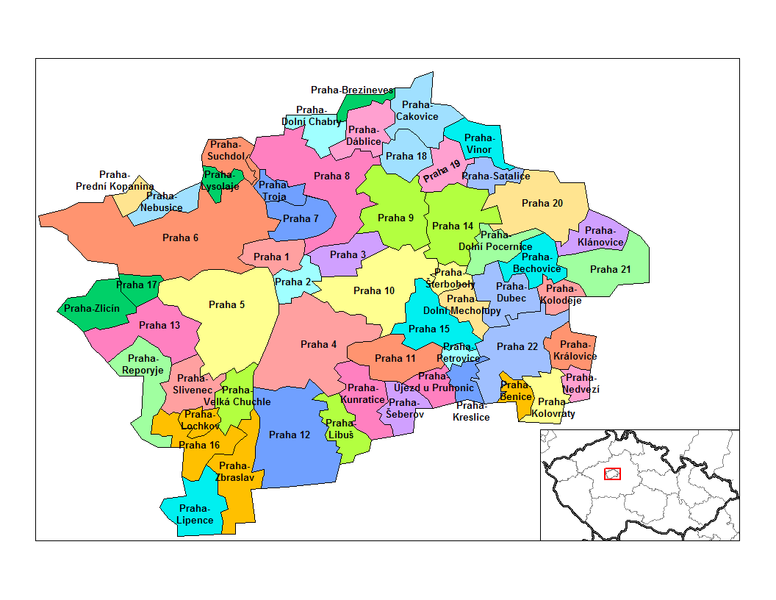 Wenceslausplein

de Fluwelen Revolutie in 1989
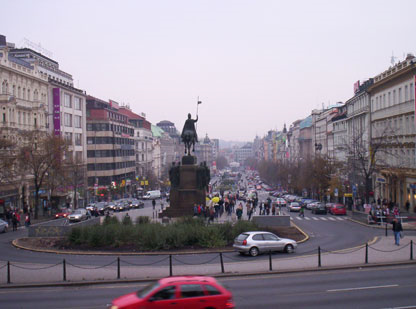